Universitas Muhammadiyah Prof. DR. Hamka(UHAMKA)
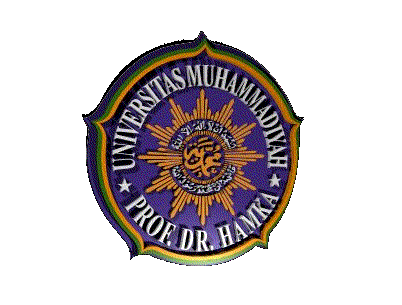 PENGANTAR TEKNOLOGI INFORMASI
MATERI #07
BAHASA PEMROGRAMAN
Definisi
Bahasa Pemrograman merupakan notasi yang dipergunakan untuk mendeskripsikan proses komputasi dalam format yang dapat dibaca oleh komputer dan manusia


Bahasa Natural dirancang untuk memfasilitasi komunikasi antar manusia

Bahasa Pemrograman dirancang untuk memfasilitasi komunikasi antara manusia dengan komputer
Bahasa Pemrograman –
Tingkatan Bahasa Pemrograman
Bahasa Mesin (Machine Languages)
Bahasa Rakitan (Assembly Languages)
Bahasa Tingkat Tinggi (High Level Languages)
Bahasa Pemrograman –
Bahasa Mesin
Diawali dengan ENIAC dan EDVAC, komputer generasi pertama yang dikembangkan oleh John W. Mauclhy dan John von Neumann pada Agustus 1944
ENIAC menggunakan decimal arithmetic
EDVAC menggunakan binary arithmetic
Mengalami perubahan sangat besar setelah 4 dekade sejak EDVAC
Bahasa Pemrograman –
Bahasa Rakitan (Assembly)
Dimulai sejak awal 1950
Disebut juga sebagai symbolic machine languages
Symbol yang dipergunakan untuk memfasilitasi aspek pemrograman :
Mnemonic Opcodes 
Symbolic Names
Memory Address Automatic Assignment
Addressing Modes
Bahasa Pemrograman –
High Level languages
Dimulai sejak akhir 1950 
Memiliki kemampuan untuk merepresentasikan algoritma yang kompleks
Human-oriented readability
Machine-independent
Bahasa Pemrograman –
Perbandingan
Penambahan dua buah integer
Machine Language

10100101   00000001
11100101   00000010
10000101   00000011

Assembly

LOAD A
ADD  B
STO  C

High Level (contoh dengan Pascal)
        
       C := A + B;
Bahasa Pemrograman –
Sejarah Bahasa Pemrograman
1830 - 1840, Charles Babbage, Analytical Engine
Programmer pertama: Ada Byron Countess Of Lovelace
1940, John von Neumann, Komputer pertama dengan stored programs
Bahasa Pemrograman –
Era 1950 an
FORTRAN (FORmula TRANslation), 1954~1957, IBM, John Backus, arrays, loops, if-statements
COBOL (Common Business-Oriented Language), 1959~1960, US DOD, Grace Hopper, records, output formatting
Algol60 (ALGOrithmic Language), 1958~1960,, structured statements, begin-end blocks, type declarations, recursion, pass-by-value parameters
LISP (LISt Processor), akhir 1950s, MIT, John McCarthy, functions dan garbage collection
APL (A Programming Language), akhir 1950s, Harvard University dan IBM, K. Iverson, arrays and matrices
Bahasa Pemrograman –
Era 1960 an
PL/I, 1963-1964, IBM, concurrency, exception handling
Algol68, 1963-1968, general type system, orthogonal language
SNOBOL (StriNg Oriented symBOlic Language), awal 1960s, Bell Labs, R. Griswold, string processing, pattern matching
Simula67, 1965~1967, Norwegian Computing Center, Kristen Nygaard dan le-Johan Dahl, simulations, classes
ISWIM, Peter Landin, functional language murni
BASIC, 1964, Dartmouth College, John Kemeny dan Thomas Kurtz, bahasa instructional yang sederhana dan interaktif
Bahasa Pemrograman –
Era 1970 an
Pascal, 1971, Niklaus Wirth, bahasa instruksional sederhana dengan pernyataan terstruktur
C, 1972, Bell Labs, Dennis Ritchie, type system sederhana dan runtime environment
CLU, 1974~1977, MIT, Barbara Liskov, pendekatan konsisten untuk mekanisme abstraksi, data abstraction, control abstraction, and exception handling
Euclid, 1976~1977, University of Toronto, abstract data types, program verification
Mesa, 1976~1979, Xerox, module facility, exception handling, concurrency
Bahasa Pemrograman –
Era 1980 an
Ada, 1983, DOD, abstract data types, concurrency
Modula-2, 1982, Niklaus Wirth, modules, coroutine
Smalltak, 1980, Xerox, Alan Kay and Dan Ingalls, a complete object-oriented programming system
C++, 1980, Bell Labs, Bjarne Stroustrup, classes, library
Scheme, 1975~1978, MIT, Gerald Sussman dan Guy Steele, versi baru dari LISP
ML, 1978, Edinburgh University, Robin Milner, a syntax and type checking similar to Pascal
Prolog, 1972~1980, A. Colmerauer, mathematical logic
Bahasa Pemrograman –
Era 1990 an
Java, 1995, Gosling, bahasa pertama yang dikeluarkan dengan API yang sudah dikembangkan
Bahasa-bahasa Scripting seperti : Perl, Tcl, Javascript, VBScript, Python, dan PHP
Bahasa Pemrograman –
Era 2000 an
.NET framework yang dikembangkan oleh Microsoft
Mono yang mengadopsi .NET framework. Awalnya dikembangkan pada platform Linux
Bahasa Pemrograman –
Interpreter & Kompiler
Interpreter merupakan sebuah program yang dapat mengerti sebuah bahasa dan mengeksekusi program yang ditulis dengan bahasa tersebut

Compiler merupakan program yang menterjemahkan program yang ditulis dengan sebuah bahasa menjadi program yang ditulis oleh bahasa lain
Bahasa Pemrograman –
Interpreter
Input
Source
program
Interpreter
Output
Bahasa Pemrograman –
Compiler
Source
program
Compiler
Target
program
Input
Output
Bahasa Pemrograman –
Semantics & Syntax
Semantics dari bahasa pemrograman menspesifikasikan arti dari program

Syntax dari bahasa pemrograman menspesifikasikan struktur dari program
Semantics
Expression Evaluating
If x > 2 Then
	z := x * 5
Else
	z := x;
If x > 2 Then
	z := x * 5
Else
	z := x;
If x > 2 Then
	z := x * 5
Else
	z := x;
If x > 2 Then
	z := x * 5
Else
	z := x;
Executing statements in TRUE condition block
Optionaly, execute statements in FALSE condition block
Mendeskripsikan bagaimana program berjalan
Syntax
KEYWORD
EXPRESSION
If x > 2 Then
	z := x * 5
Else
	z := x;
If x > 2 Then
	z := x * 5
Else
	z := x;
If x > 2 Then
	z := x * 5
Else
	z := x;
If x > 2 Then
	z := x * 5
Else
	z := x;
STATEMENTS
Mendeskripsikan bagaimana program ditulis
Semantics
Dasar mekanisme abstraksi pada bahasa pemrograman adalah penggunaan nama atau identifiers

Pada kebanyakan bahasa pemrograman, variabel, konstanta dan prosedur dapat diberikan nama yang didefinisikan oleh programmer
Atribut
Arti dari nama ditegaskan oleh atribut yang diasosiasikan oleh nama tersebut

const phi = 3.14;  {phi merupakan sebuah konstanta}       

var x: integer;    {x merupakan sebuah variabel}

procedure Cetak;   {Cetak merupakan sebuah prosedur}
Binding
Proses mengasosiasikan atribut ke nama disebut dengan Binding


const phi = 3.14;  {static binding}       

var x: integer;    {static binding}

x:=2;              {dynamic binding}
Binding Time
Language definition time: pada saat pendeklarasian

Language implementation time: pada saat penggunaan

Translation time: tipe-tipe dari variabel

Link time: pada saat pemanggilan fungsi external

Load time: lokasi global variabel

Execution time: nilai dari variabel, lokasi local variabel
Deklarasi
Deklarasi merupakan prinsip dalam menyediakan binding
Umumnya diasosiasikan dengan sebuah block
Lokal, deklarasi yang ditempatkan didalam block 
Global, deklarasi yang ditempatkan diluar block
Deklarasi
program Test;

Uses crt;

var x: integer; 

procedure Cetak(y: integer);
var z: integer; 
begin
   z := 2 * x;
   writeln (z + y);
end;

begin
   x := 5;
   Cetak(x);
   Readln;
end.
GLOBAL
LOCAL
Ruang Lingkup (Scope)
program Test;

Uses crt;

var x: integer; 

procedure Cetak(y: integer);
var z: integer; 
begin
   z := 2 * x;
   writeln (z + y);
end;

begin
   x := 5;
   Cetak(x);
   Readln;
end.
Ruang Lingkup (Scope)
program Test;

Uses crt;

var x: integer; 

procedure Cetak(y: integer);
var z: integer; 
begin
   z := 2 * x;
   writeln (z + y);
end;

begin
   x := 5;
   z := 3;
   Cetak(x);
   Readln;
end.
ERROR !!!
Syntax
Lexical Structure menspesifikasikan bagaimana kata dibentuk dari karakter
Syntactic Structure menspesifikasikan bagaimana kalimat dibentuk dari kata
characters
words
sentences
Lexical Structure
Syntactic Structure
Lexical Structure
Pada lexical structure, bahasa pemrograman menggunakan tokens untuk membentuk grammatical categories yang akan membentuk blok-blok syntax 
Standar tokens: 
Keywords, seperti IF, WHILE, REPEAT, dll
Literals, seperti 10 (numeric literal) atau ‘A’ (string literal)
Special Symbols, umumnya dipergunakan untuk membentuk operator
Identifiers , umumnya dipergunakan untuk menamai routine (prosedur & fungsi)
Comments, baris program yang tidak akan dieksekusi
Syntactic Structure
Menggunakan notasi Backus-Naur Form (BNF) untuk definisi formal
Contoh :
Binary :
binaryDigits  0
binaryDigits  1
binaryDigits  0|1

Integer :
integer  digit|integer digit
digit  0|1|2|3|4|5|6|7|8|9
integer
integer
digit
integer
digit
digit
1
2
3
Parse Tree
integer 
integer digit
integer digit digit
digit digit digit
 1 digit digit
 1 2 digit
 1 2 3
Sentential Form
Sentence
Tugas 2 orang / tugas
10 Bahasa Pemrograman
Masing2 tuliskan syntax dalam pen deklarasian variabel berikut contoh penggunaan 
Misal dalam bahasa pascal :
Syntax :var Namavariabel TypeData;
Ex : var Alas Integer;